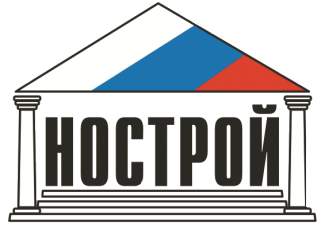 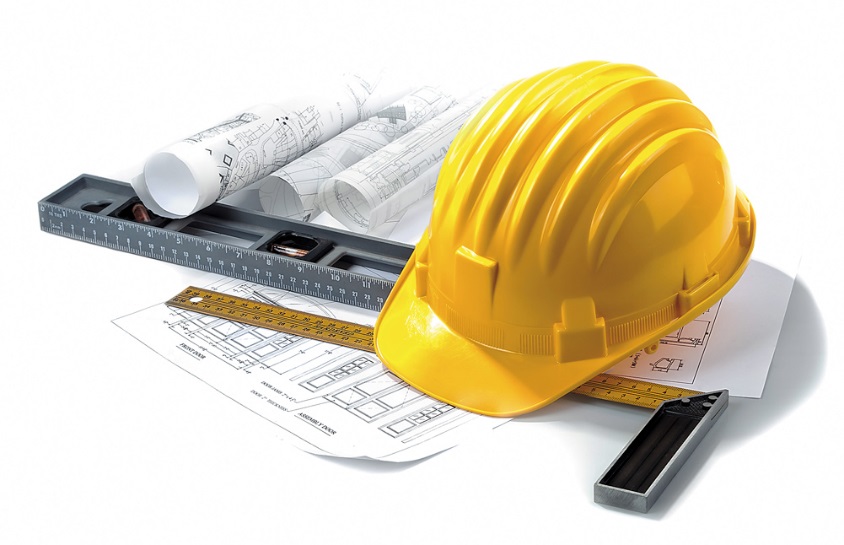 О ходе работы по созданию Национального реестра специалистов в области строительства
Кришталь Владислав Викторович
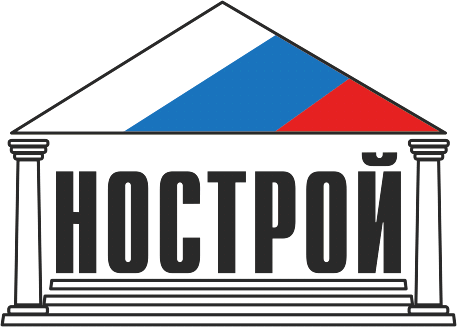 Основные цели 372-ФЗ в области кадрового обеспечения
1.Отследить 
наличие квалифицированных кадров у конкретных строительных организаций
2. Определить характеристики квалификаций, необходимые работникам для осуществления трудовых функций
Создание и ведение Национального реестра специалистов в области строительства
Разработка и утверждение квалификационных стандартов
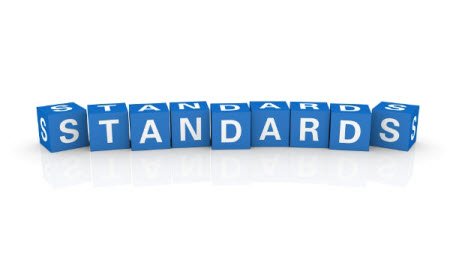 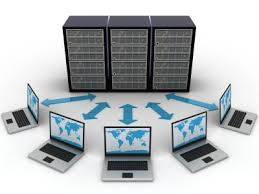 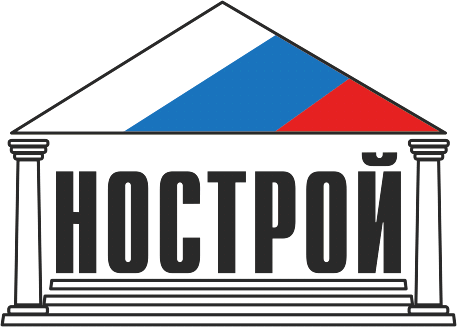 Задачи Национального реестра специалистов
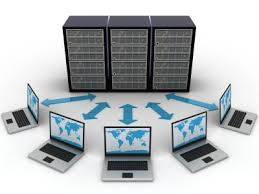 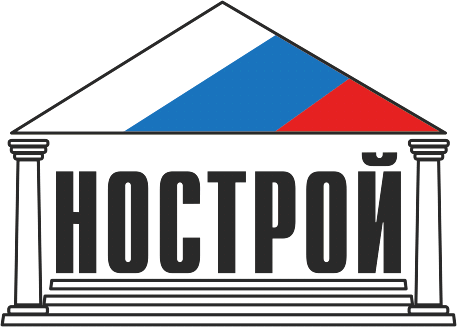 Основной нормативный документ
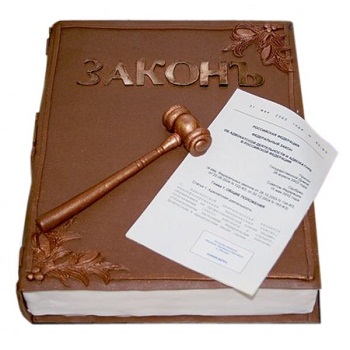 Федеральный закон от 03.07.2016 № 372-ФЗ «О внесении изменений в Градостроительный кодекс Российской Федерации и отдельные законодательные акты Российской Федерации»
ч. 4-6 ст. 55.5. «Стандарты и внутренние документы саморегулируемой организации»
Квалификационные стандарты
ст. 55.5-1. «Специалисты по организации инженерных изысканий, специалисты по организации архитектурно-строительного проектирования, специалисты по организации строительства»
Национальный реестр специалистов
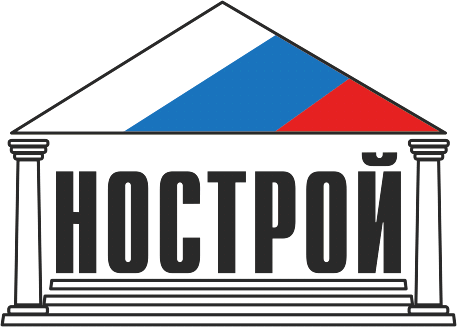 Квалификационный и профессиональный стандарты
Профессиональный стандарт
Квалификационный стандарт
Характеристика квалификации необходимой работнику для осуществлений трудовых функций (требуемые уровень знаний и умений, уровень самостоятельности при выполнении трудовой функции, дифференцированные в зависимости от направления деятельности), дифференцированная от вида трудовой деятельности
Характеристика квалификации, необходимой работнику для осуществления определенного вида профессиональной деятельности, в том числе выполнения определенной трудовой функции
ст. 195.1 ТК РФ
п. 5 ст. 55.5  ГрК РФ
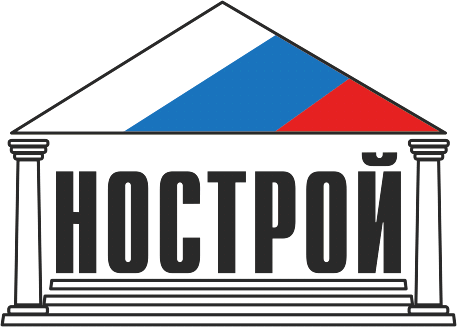 Дорожная карта по подготовке документов для Национального реестра специалистов (НРС)
Распределение полномочий
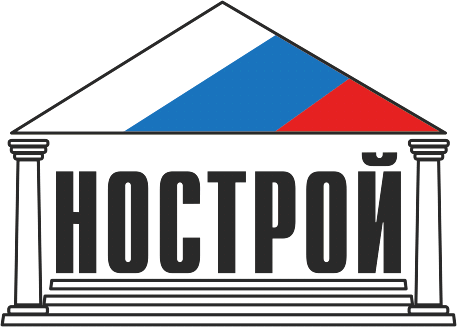 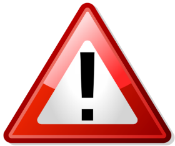 Разрабатывает Порядок ведения НРС, порядок изменения сведений о специалистах, включенных в НРС и Перечень направлений подготовки в области строительства
01.07.2017
НРС должен быть сформирован КС должны быть утверждены
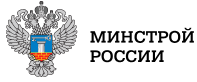 Ведут НРС, разрабатывают
«Регламент ведения НРС», «Регламент приема документов от физических лиц по внесению информации в НРС»
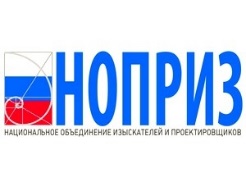 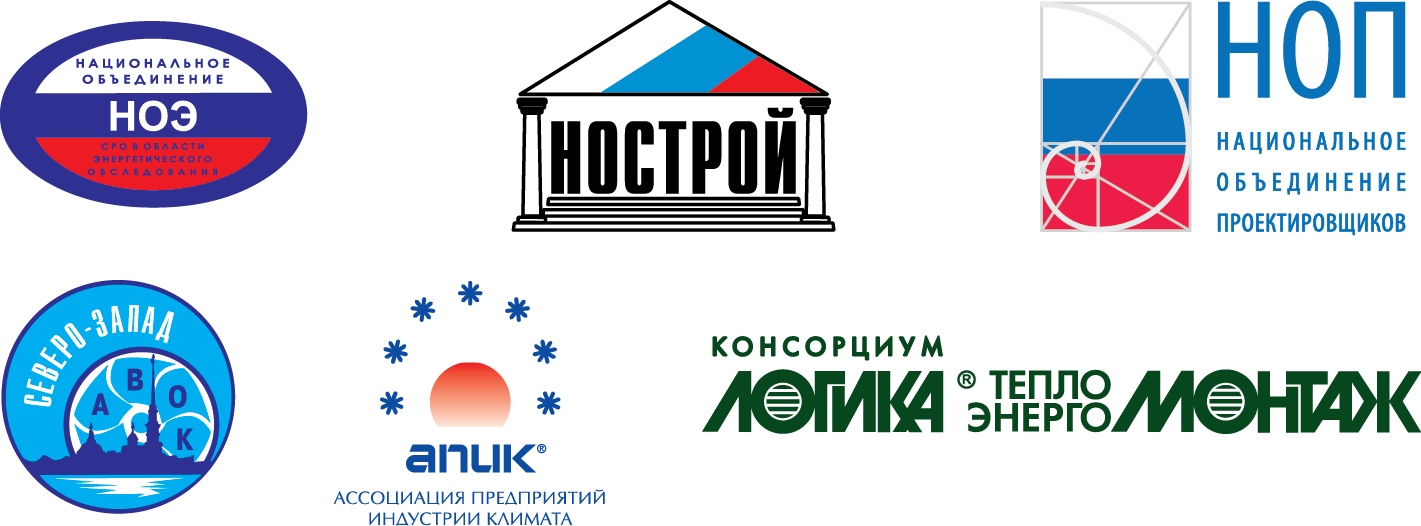 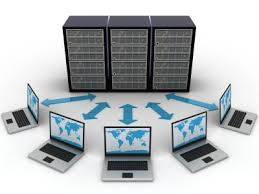 Национальные объединения
Утверждает квалификационные стандарты (КС), дифференцированные в зависимости от направления деятельности
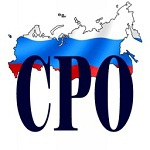 Контроль за соблюдением КС
Национальный реестр специалистов (НРС)
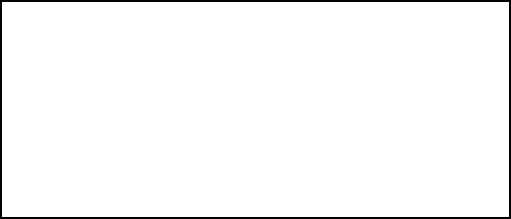 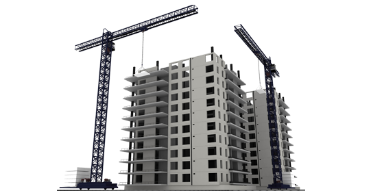 Имеет не менее 2 специалистов по организации строительства
Организация – член СРО
Контроль за соблюдением КС
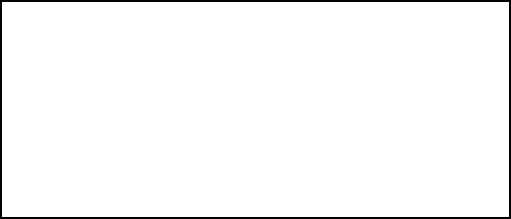 Требования к внесению в НРС:
Высшее образование в области строительства;
Стаж работы в строительстве  на инженерных должностях не менее чем 3 года;
Общий трудовой стаж в строительстве  не менее чем 10 лет;
Повышение квалификации специалиста не реже 1 раза в 5 лет; 
Разрешение на работу (для иностранных граждан)
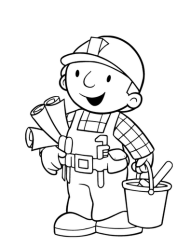 Специалист по организации строительства
Предлагаемый порядок действий
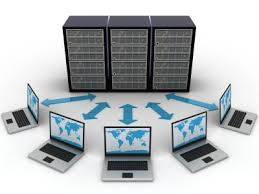 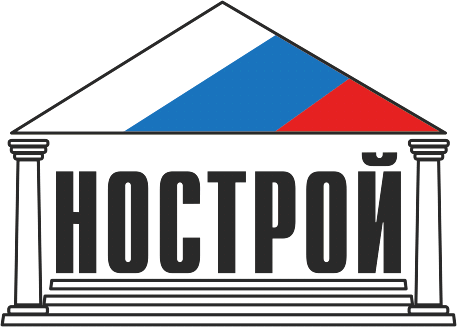 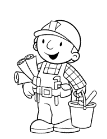 Специалист по организации строительства
2. Выдает Расписку о приеме документов
1. Подает заявление на включение в НРС и комплект документов ( в соотв. с п.6 ст.55.5-1 ГрКРФ)
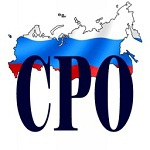 Центр оценки документов - СРО
4. Проверяет полноту и правильность представленных сведений
3. Формирует заявку с уникальным номером на включение специалиста в НРС
6. При отсутствии замечаний направляет оригинал документов в НОСТРОЙ
5. При отсутствии замечаний сканирует комплект документов, размещает в личном кабинете, заверяет ЭЦП
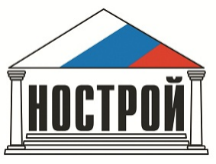 Ассоциация «Национальное объединение строителей»
7.1. Проводит первичную, визуальную проверку документов в деле заявителя (электронные сканы в ПАК). 

При отсутствии замечаний документы акцептуются. Формируется протокол - решение о внесении в НРС и присваивании уникального реестрового номера. 

Отклонение, в случае предоставления не полного пакета документов или несоответствия представленных документов установленным требованиям
7.3. Направляет выписку о включении в Национальный реестр специалистов. 

В СРО уведомление поступает автоматически через личный кабинет
7.2. Проверяет достоверность представленных документов (оригиналов) по факту поступления подлинников
(сверка подлинников и документов, размещенных в ПАК и получения ответов на направленные запросы)
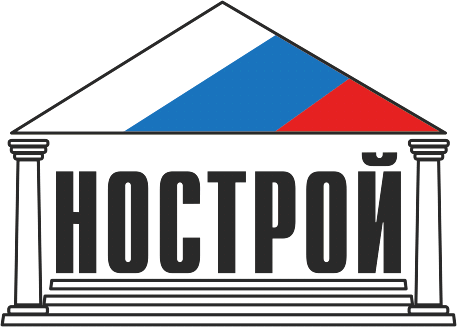 ТРЕБОВАНИЯ к ИП и Руководителю юридического лица, самостоятельно организующему строительство
п.1. ч. 6 ст. 55.5 «Стандарты и внутренние документы саморегулируемой организации»  ГрК РФ
Стаж
Образование
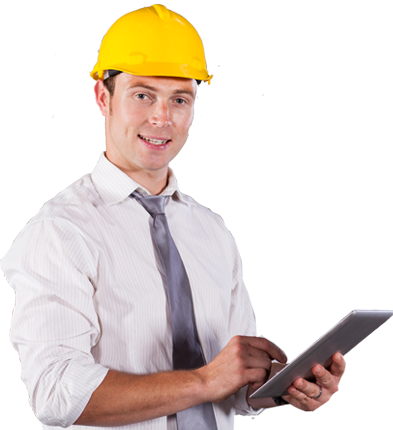 стаж работы по специальности не менее чем 5 лет
наличие высшего образования соответствующего профиля
В случае отсутствия высшего образования в области строительства, допускается прохождение профессиональной переподготовки
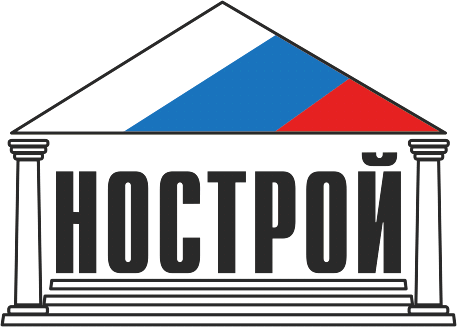 ТРЕБОВАНИЯ к Специалистам по организации строительства
п.2. ч. 6 ст. 55.5 «Стандарты и внутренние документы саморегулируемой организации»  ГрК РФ
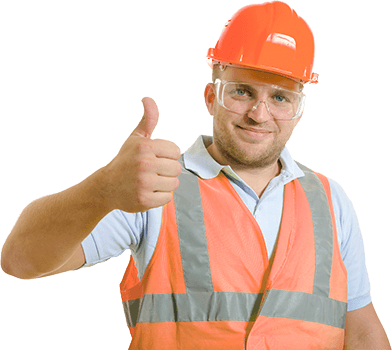 Специалисты должны быть включены в национальные реестры специалистов
Организация выполнения работ по соответствующему направлению 

Должностные обязанности предусмотрены п.5. ст. 555-1
В организации должно быть не менее чем два специалиста по месту основной работы
ч. 1 ст. 555-1 «Специалисты по организации строительства» ГрК РФ: 
Специалист по организации строительства - физическое лицо, которое имеет право осуществлять по трудовому договору, заключенному с ИП или юридическим лицом, трудовые функции по организации выполнения работ по строительству, реконструкции, капитального ремонта объекта капитального строительства в должности главного инженера проекта,  сведения о котором включены в национальный реестр специалистов в области строительства.
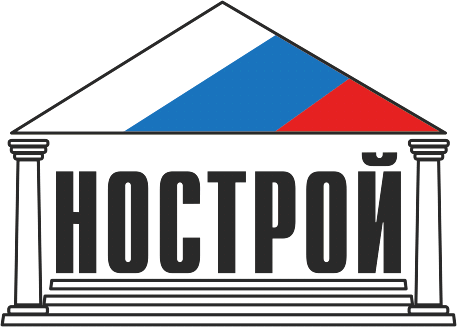 Должностные обязанности специалистов по организации строительства
а)акта приемки объекта капитального строительства;
б)документа, подтверждающего соответствие объекта требованиям технических регламентов;
в)документа, подтверждающего соответствие параметров объекта проектной документации, в том числе требованиям энергетической эффективности и требованиям оснащенности объекта приборами учета используемых энергетических ресурсов;
г)документа, подтверждающего соответствие объекта техническим условиям подключения к сетям
Основание: п.5 ст. 55.5-1 ГрК РФ
Специалист по организации строительства
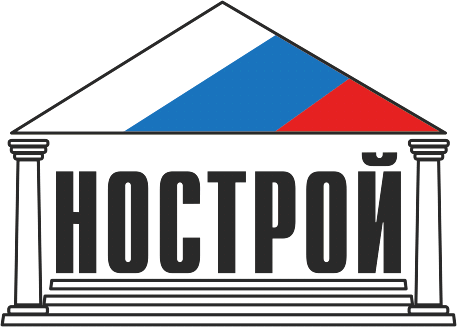 Для включения сведений о специалисте в области строительства в Национальный реестр специалистов необходимо
Перечень направлений подготовки в области строительства готовит Минстрой России
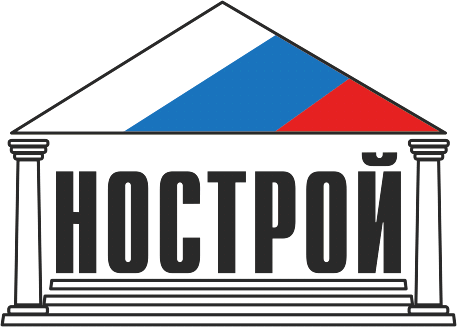 Перечни направлений подготовки высшего образования согласно части раздела «Инженерное дело, технологии и технические науки», которая имеет отношение к архитектуре и строительству:
Специальности и направления ВО (Приказ Минобрнауки России от 12.-09.13 №1061)
13
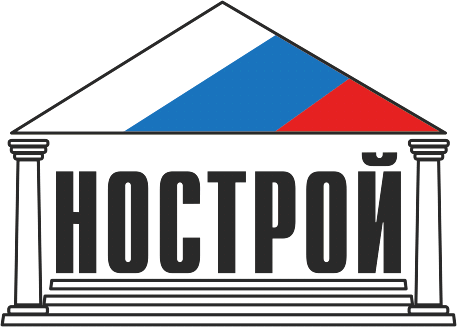 Разработка программного обеспечения  НРС
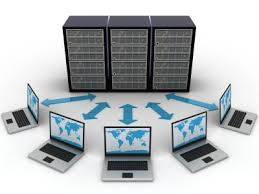 Разработаны Технические требования к программному продукту
Разработка может занять от 3 до 6 месяцев
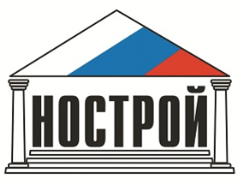 Спасибо за внимание!


Контакты:
Кришталь Владислав Викторович – заместитель директора департамента профессионального образования НОСТРОЙ
E-mail: v.krishtal@nostroy.ru 
Тел.: 8(495) 987-31-50 (доб.154)